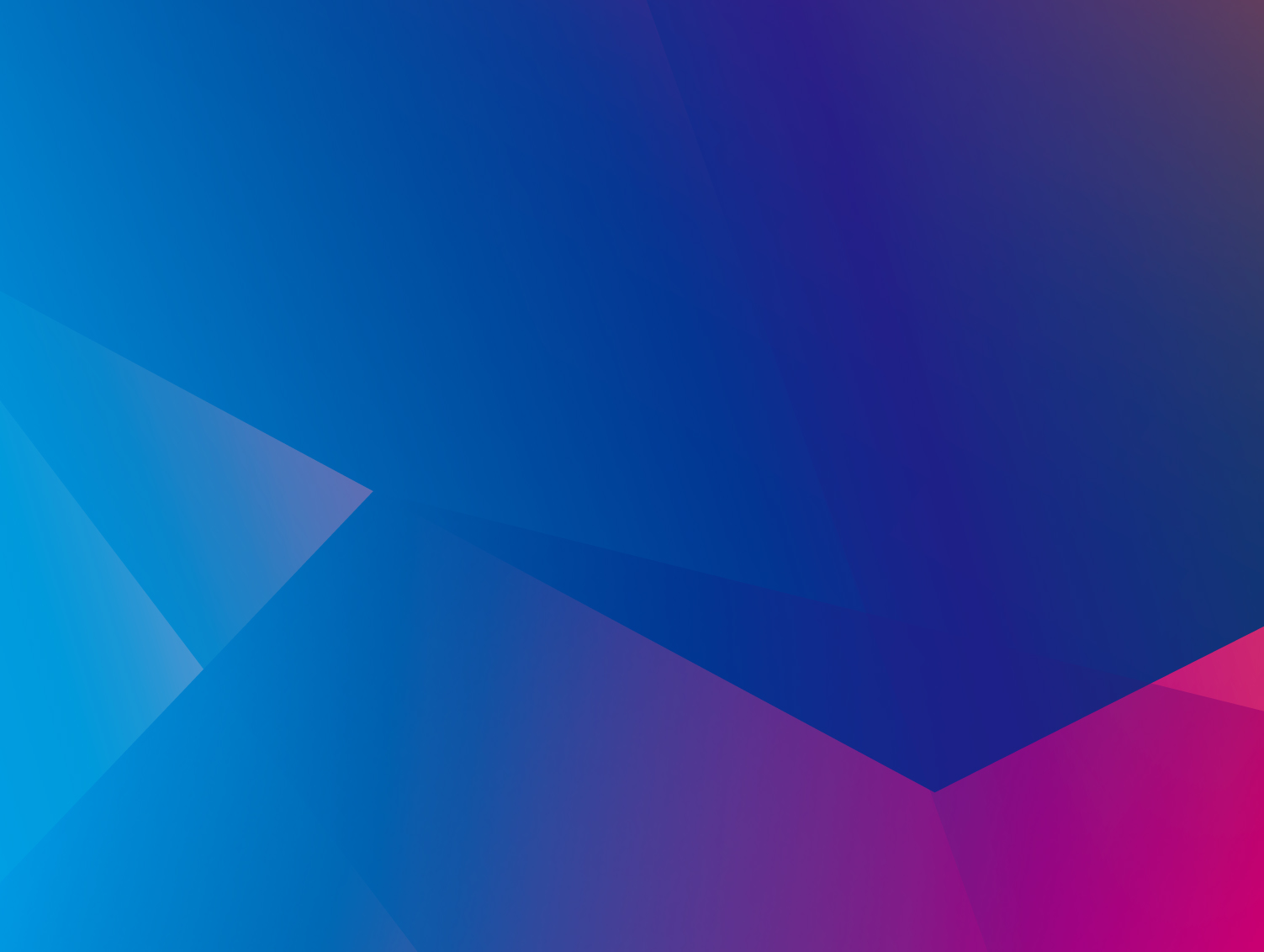 2012 ‘Smart Talk’ 참가 신청서
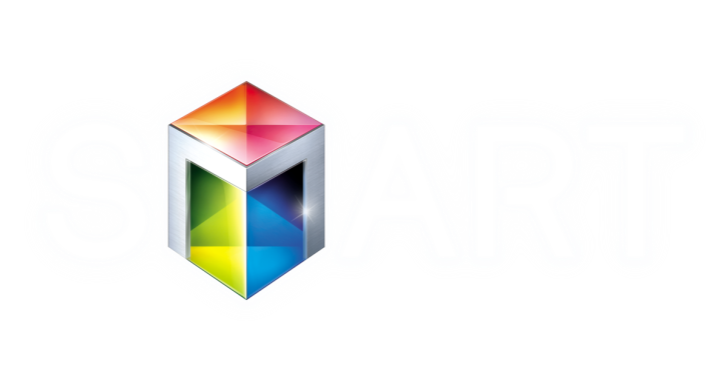 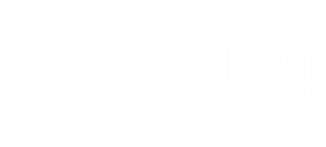 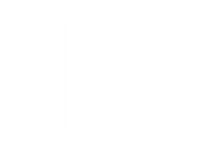